Вода - 
найдивовижніша 
речовина в світі
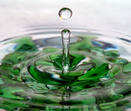 Використання води в сільському 
господарстві
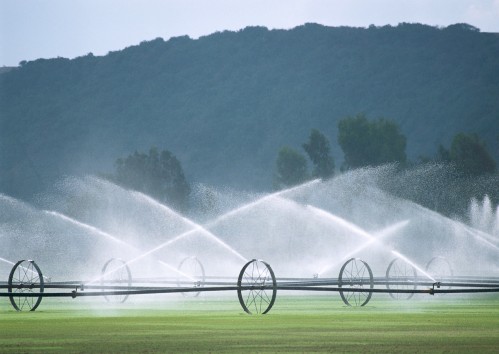 Використання води в сільському 
господарстві
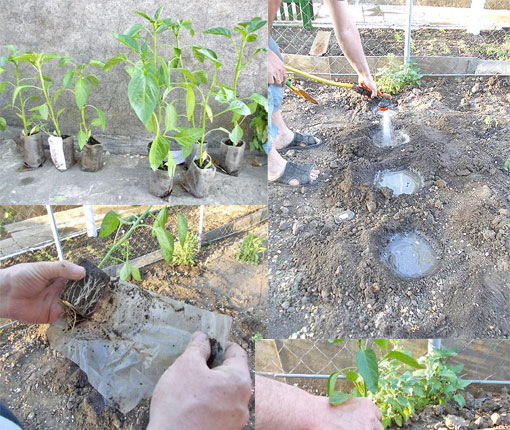 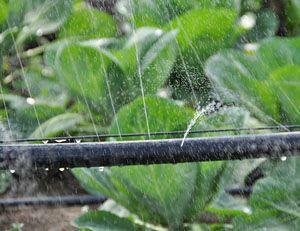 Використання води в сільському 
господарстві
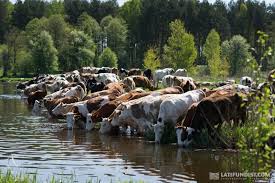 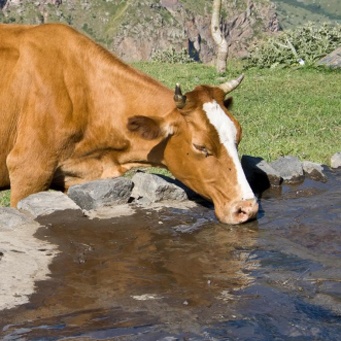 Використання води в 
промисловості
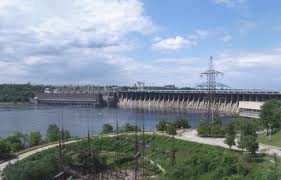 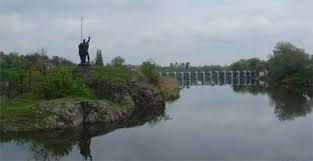 Використання води в 
промисловості
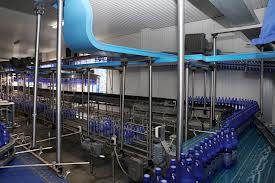 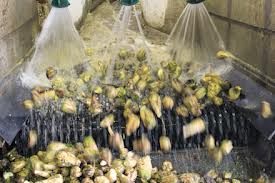 Використання води з 
транспорті
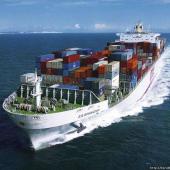 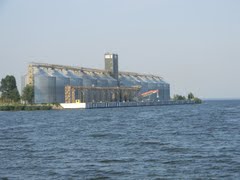 Використання води В
транспорті
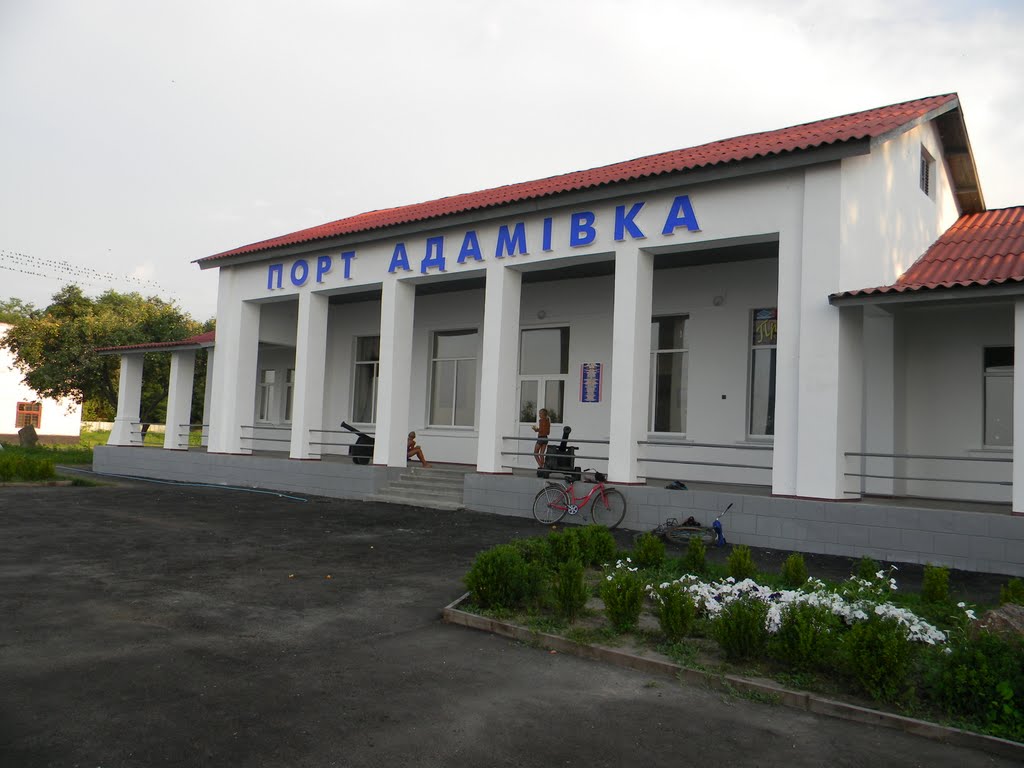 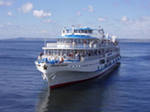 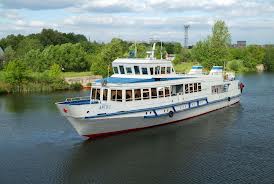 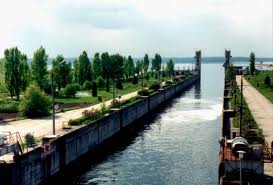 Використання води в 
рибному господарстві
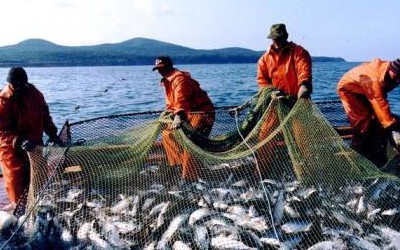 ВІдпочинок
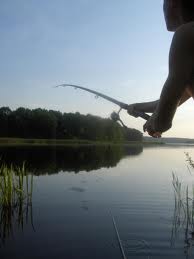 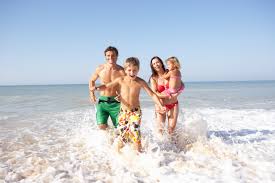 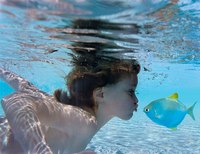 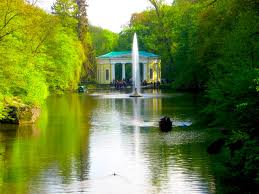 ВІдпочинок
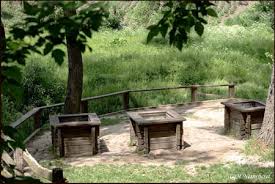 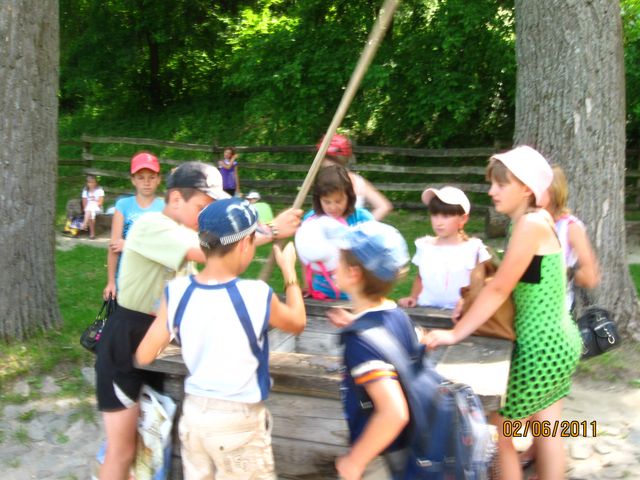 Використання води з 
лікувальною метою
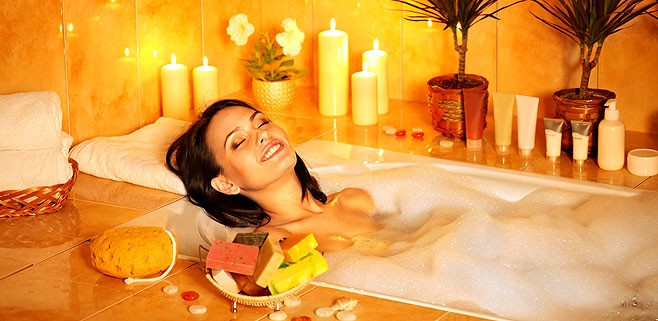 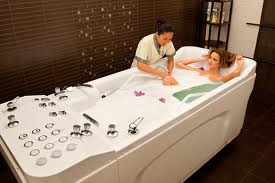 Використання води з 
лікувальною метою
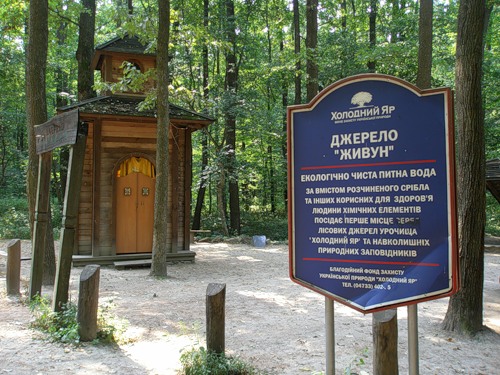 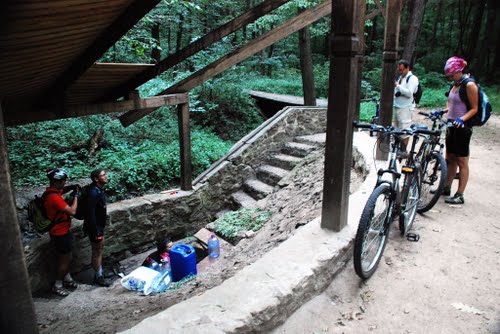 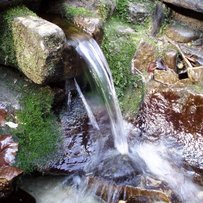 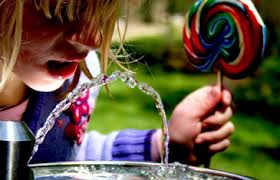 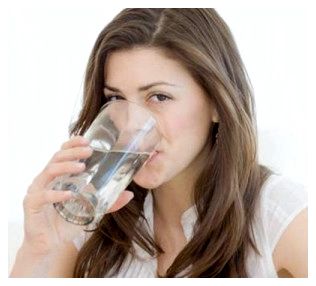 3. ОЧИЩЕННЯ ВОДИ
Також одними із важливих методів очищення води є хлорування,озонування, використання електролітів
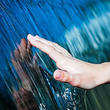 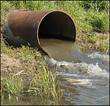 Основні стадії очищення води:
освітлення;
знебарвлення;
знезаражування.
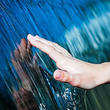 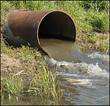 Домашні методи очистки води
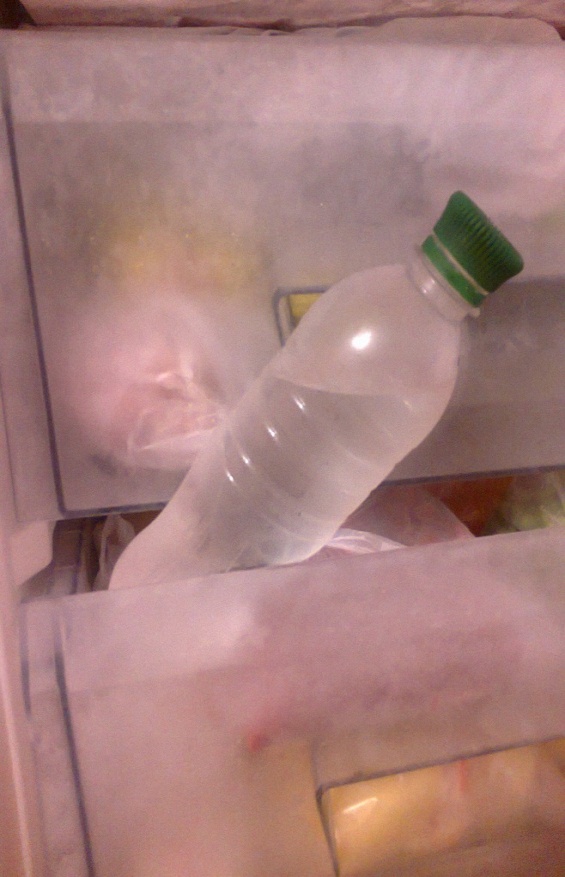 1.Метод заморожування ( одержання талої води )  
2.Метод намагнічування води.
3.Очищення за допомогою активованого вугілля 
4.Насичення води кремнієм
5.Відстоювання
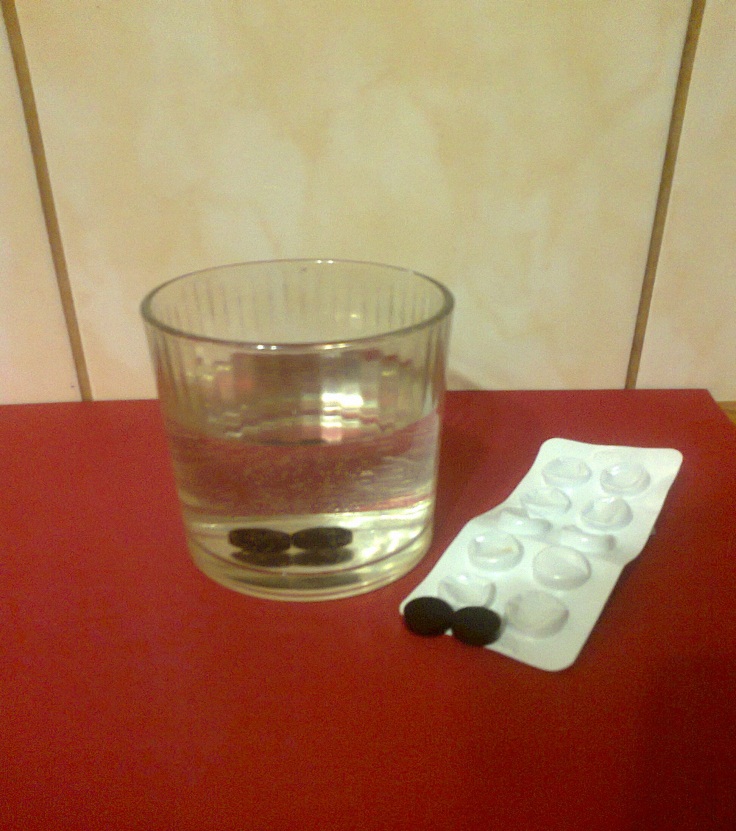 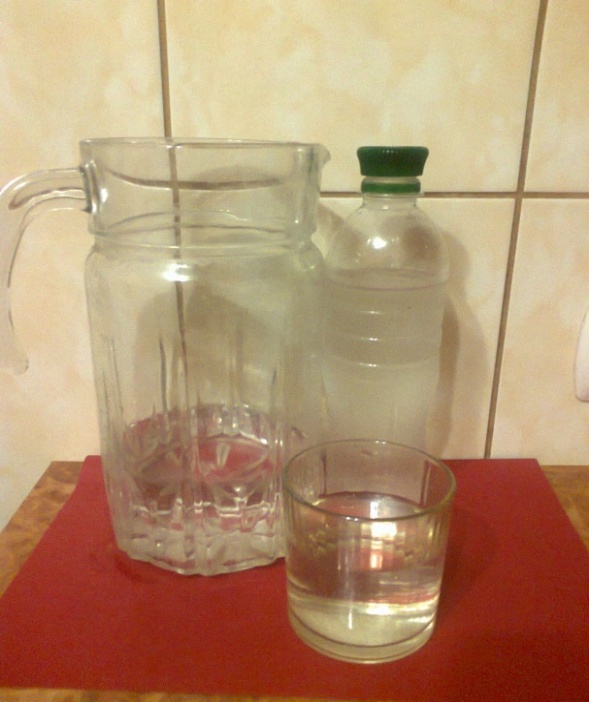 Кількість випитої води 
учнями НВК
Вода - 
найдивовижніша 
речовина в світі
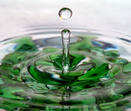